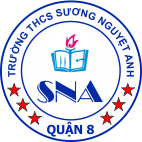 TIẾT 42TỪ TRÁI NGHĨA
NỘI DUNG
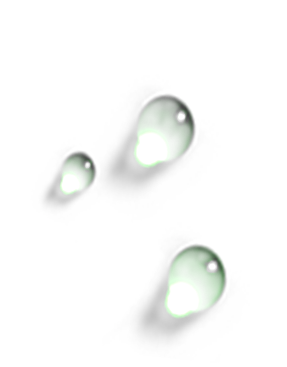 1
THẾ NÀO LÀ TỪ TRÁI NGHĨA ?
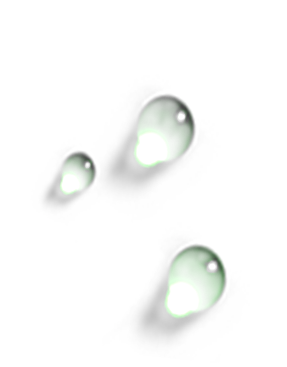 2
SỬ DỤNG TỪ TRÁI NGHĨA
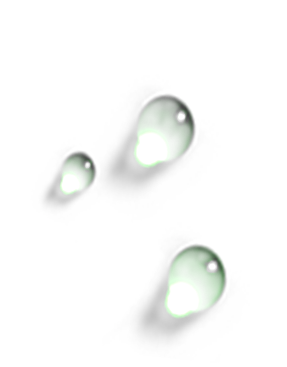 LUYỆN TẬP
3
4
I – THẾ NÀO LÀ TỪ TRÁI NGHĨA ?
VD 1 / 128
Tìm cặp từ trái nghĩa :
CẢM NGHĨ TRONG ĐÊM THANH TĨNH
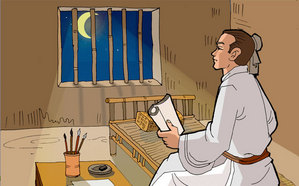 Đầu giường ánh trăng rọi,

Ngỡ mặt đất phủ sương.

Ngẩng đầu nhìn trăng sáng,

Cúi đầu nhớ cố hương.
Đầu giường ánh trăng rọi,

Ngỡ mặt đất phủ sương.

Ngẩng đầu nhìn trăng sáng,

Cúi đầu nhớ cố hương.
I – THẾ NÀO LÀ TỪ TRÁI NGHĨA ?
VD 1 / 128
Tìm cặp từ trái nghĩa :
HỒI HƯƠNG NGẪU THƯ
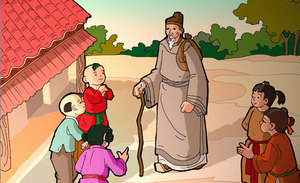 Trẻ đi, già trở lại nhà

Giọng quê không đổi, sương pha mái đầu

Gặp nhau mà chẳng biết nhau

Trẻ cười hỏi : “Khách từ đâu đến làng”
Trẻ đi, già trở lại nhà

Giọng quê không đổi, sương pha mái đầu

Gặp nhau mà chẳng biết nhau

Trẻ cười hỏi : “Khách từ đâu đến làng”
I – THẾ NÀO LÀ TỪ TRÁI NGHĨA ?
VD 1 / 128
Tìm cặp từ trái nghĩa :
a- ngẩng >< cúi

b- trẻ >< già
 
      đi >< trở lại
 Từ trái nghĩa là những từ có nghĩa trái ngược nhau.
BT NHANH
Tìm cặp từ trái nghĩa :
+ 200
1. 	Lá lành đùm lá rách
1. 	Lá lành đùm lá rách
+ 500
2.	Chân cứng đá mềm
2.	Chân cứng đá mềm
3. 	Trên đồng cạn, dưới đồng sâu

         Chồng cày vợ cấy, con trâu đi bừa
3. 	Trên đồng cạn, dưới đồng sâu

         Chồng cày vợ cấy, con trâu đi bừa
+ 1000
BT NHANH
Tìm cặp từ trái nghĩa :
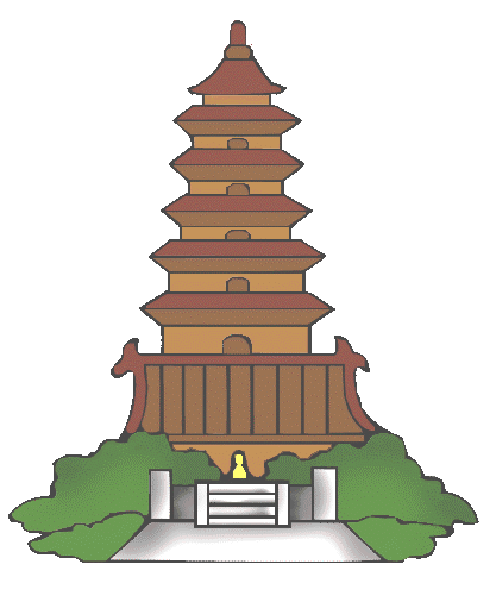 Cao >< Thấp
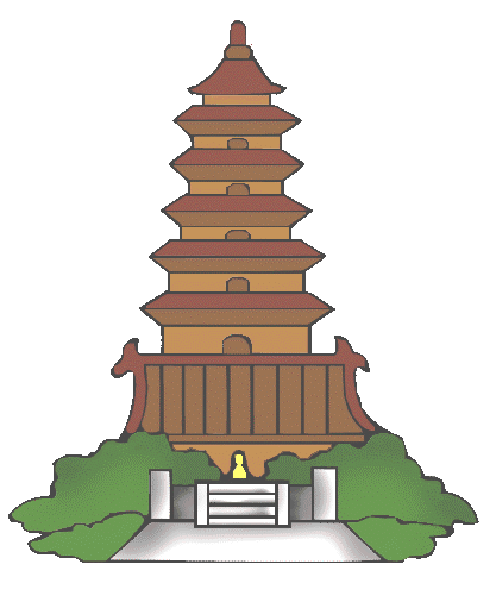 BT NHANH
Tìm cặp từ trái nghĩa :
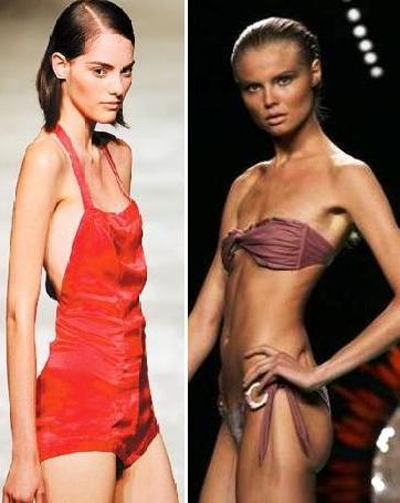 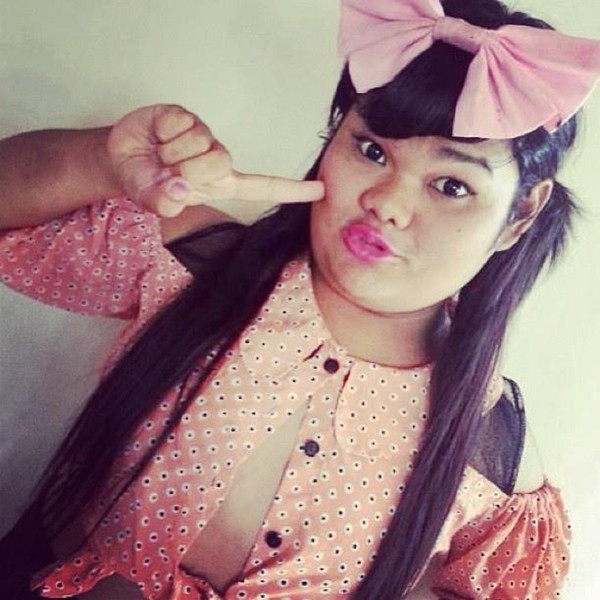 Gầy 
>< 
Mập
II – SỬ DỤNG TỪ TRÁI NGHĨA
VD 1 / 128
a- ngẩng >< cúi
 Tạo phép đối, nổi bật tình yêu quê.
b- trẻ >< già

      đi >< trở lại
 Tạo phép đối, 
      khái quát thời gian xa quê.
c- Lên voi xuống chó
c- Lên voi xuống chó
 Tạo hình ảnh tương phản, 
      gây ấn tượng mạnh.
III – LUYỆN TẬP
BT 1 / 129
Chị em như chuối nhiều tàu
  Tấm lành che tấm rách, đừng nói nhau nhiều lời.
Chị em như chuối nhiều tàu
  Tấm lành che tấm rách, đừng nói nhau nhiều lời.
Số cô chẳng giàu thì nghèo
Ngày ba mươi Tết thịt treo trong nhà.
Số cô chẳng giàu thì nghèo
Ngày ba mươi Tết thịt treo trong nhà.
Ba năm được một chuyến sai
     Áo ngắn đi mượn, quần dài đi thuê.
Ba năm được một chuyến sai
     Áo ngắn đi mượn, quần dài đi thuê.
Đêm tháng năm chưa nằm đã sáng
Ngày tháng mười chưa cười đã tối.
Đêm tháng năm chưa nằm đã sáng
Ngày tháng mười chưa cười đã tối.
III – LUYỆN TẬP
BT 2 / 129
a. t­­ư¬i <
> <  ư¬n
> <  hÐo
c¸ tư­¬i
hoa tư­¬i
ăn yÕu
häc lùc yÕu
> <  khoÎ
> <  giái
b. yÕu <
c. xÊu <
ch÷ xÊu
đÊt xÊu
> <  đÑp
     > <  tèt
III – LUYỆN TẬP
BT 3 / 129
- Chân cứng đá mềm

- Có đi có lại

- Gần nhà    xa     ngõ

- Mắt nhắm mắt mở

- Chạy sấp chạy ngửa
- Vô thưởng vô phạt

- Bên trọng bên khinh

- Buổi  đực  buổi cái

- Bước thấp bước cao

- Chân ướt chân ráo
- Chân cứng đá

- Có đi có 

- Gần nhà             ngõ

- Mắt nhắm mắt

- Chạy sấp chạy
- Vô thưởng vô

- Bên             bên khinh

- Buổi           buổi cái

- Bước thấp bước

- Chân ướt chân
Ô CHỮ
1
N
H
À
T
H
Ơ
Ô chữ thứ 3 gồm 4 chữ cái đó là một từ trái nghĩa với từ  “héo”
Ô chữ thứ 9 gồm 3 chữ cái, đó là một từ trái nghĩa với từ
 “sang ”?
Ô chữ thứ 2 gồm 4 chữ cái là một từ trái nghĩa với từ “ tủi ”?
Ô chữ thứ 7 gồm 6 chữ cái, đó là một từ trái nghĩa với từ
 “ phạt ”?
Ô chữ thứ 5 gồm 4 chữ cái đó là một từ đồng nghĩa với từ  “quả”
Ô chữ thứ 11 gồm 5 chữ cái, đó là một từ trái nghĩa với từ
 “chậm ”?
Ô chữ thứ 6 gồm 2 chữ cái, đó là một từ trái nghĩa với từ
 “đứng ”?
Ô chữ thứ 8 gồm 5 chữ cái, đó là một từ đồng nghĩa với từ 
“ dũng cảm” ?
Ô chữ thứ 10 gồm 7 chữ cái, đó là một từ đồng nghĩa với từ 
“ nhiệm vụ ”?
Ô chữ thứ 4 gồm 4 chữ cái, đó là một từ trái nghĩa với từ
 “dưới ”?
Ô chữ thứ nhất gồm 6 chữ cái đó là một từ đồng nghĩa với từ 
 “ thi nhân ”
2
M
Ừ
N
G
3
T
Ư
Ơ
I
T
R
£
N
4
T
R
Á
I
5
Đ
Đ
I
I
6
T
H
Ư
Ở
N
G
7
G
A
N
D
Ạ
8
H
È
N
9
N
G
H
Ĩ
A
V
Ụ
10
N
H
A
N
H
11
III – LUYỆN TẬP
BT 4 / 129
Viết 01 đoạn văn ngắn (từ 06 – 08 câu) 

về tình yêu quê hương, có dùng 02 cặp từ trái nghĩa.